Betriebs- und Volkswirtschaft
1. Jahrgang

Bedürfnisse
Ökonomisches Prinzip
Wie überlebt man auf einer einsamen Insel?
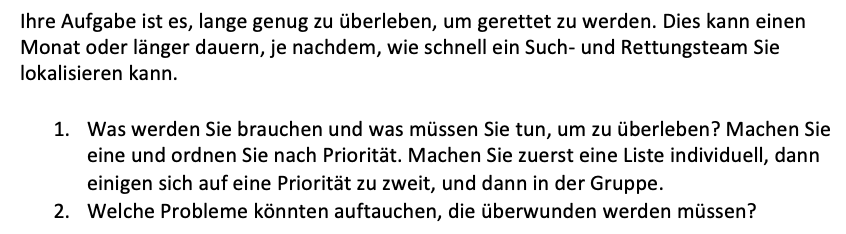 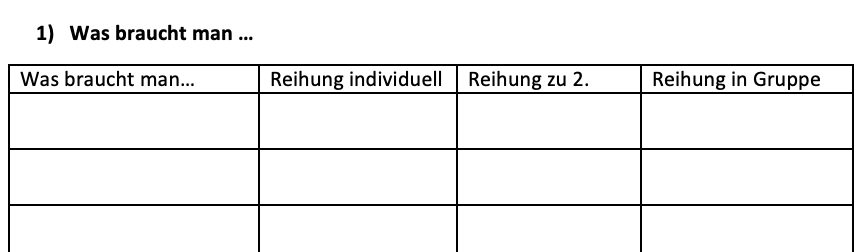 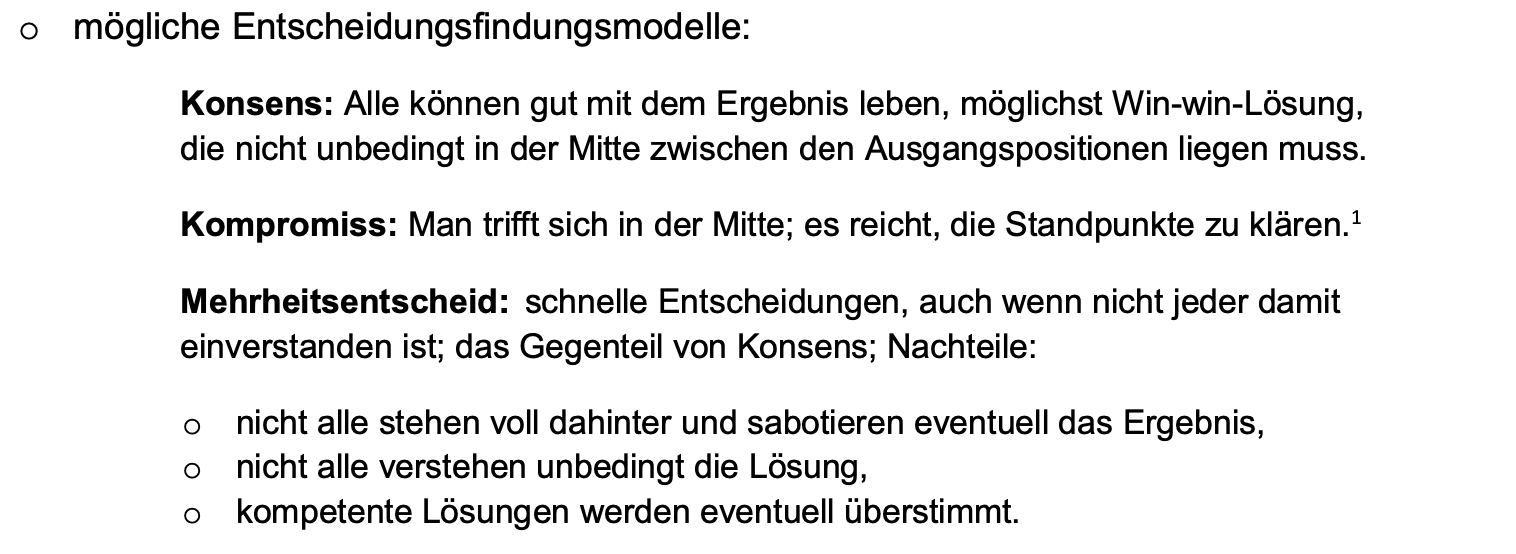 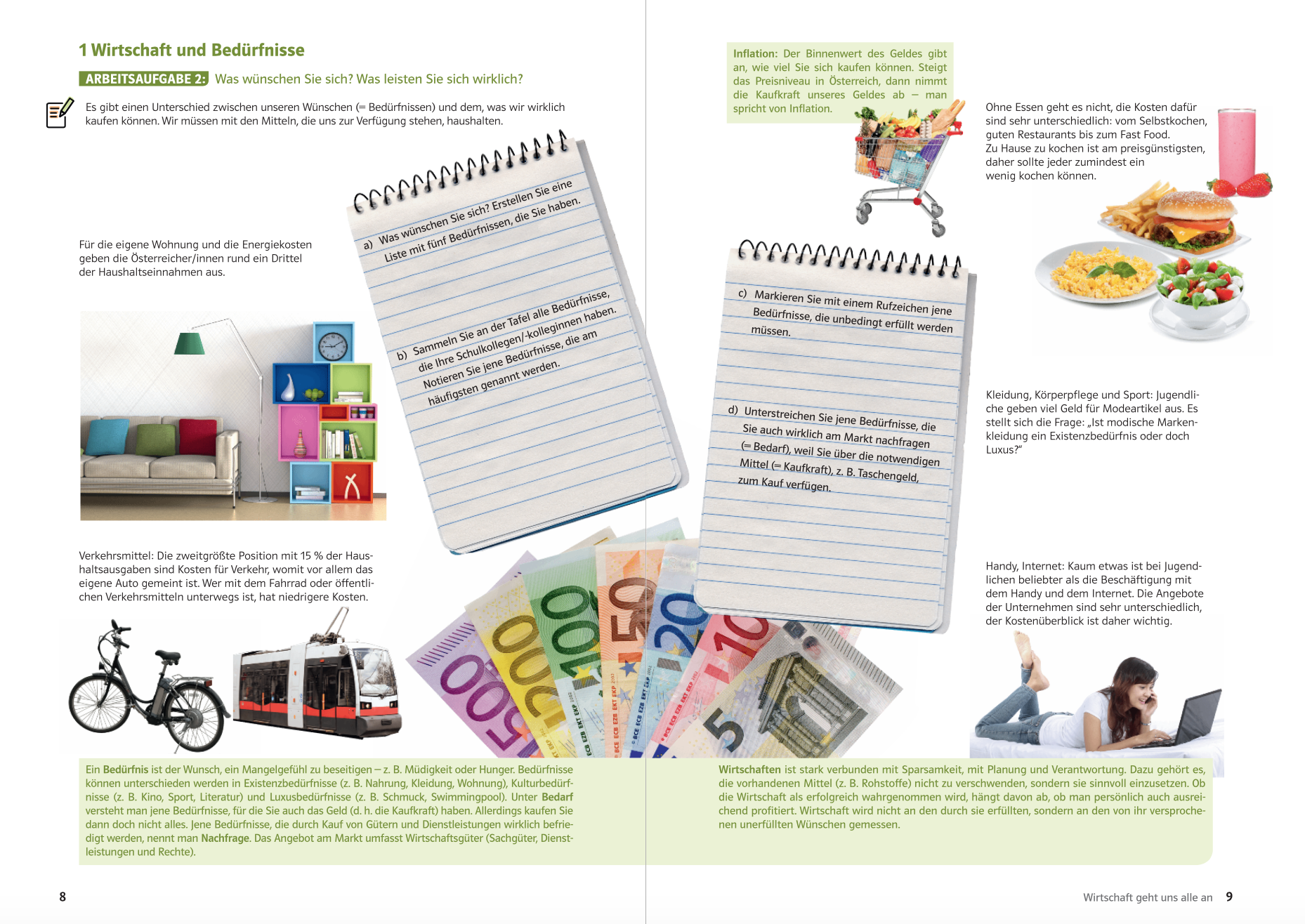 Wünsche 1HHC
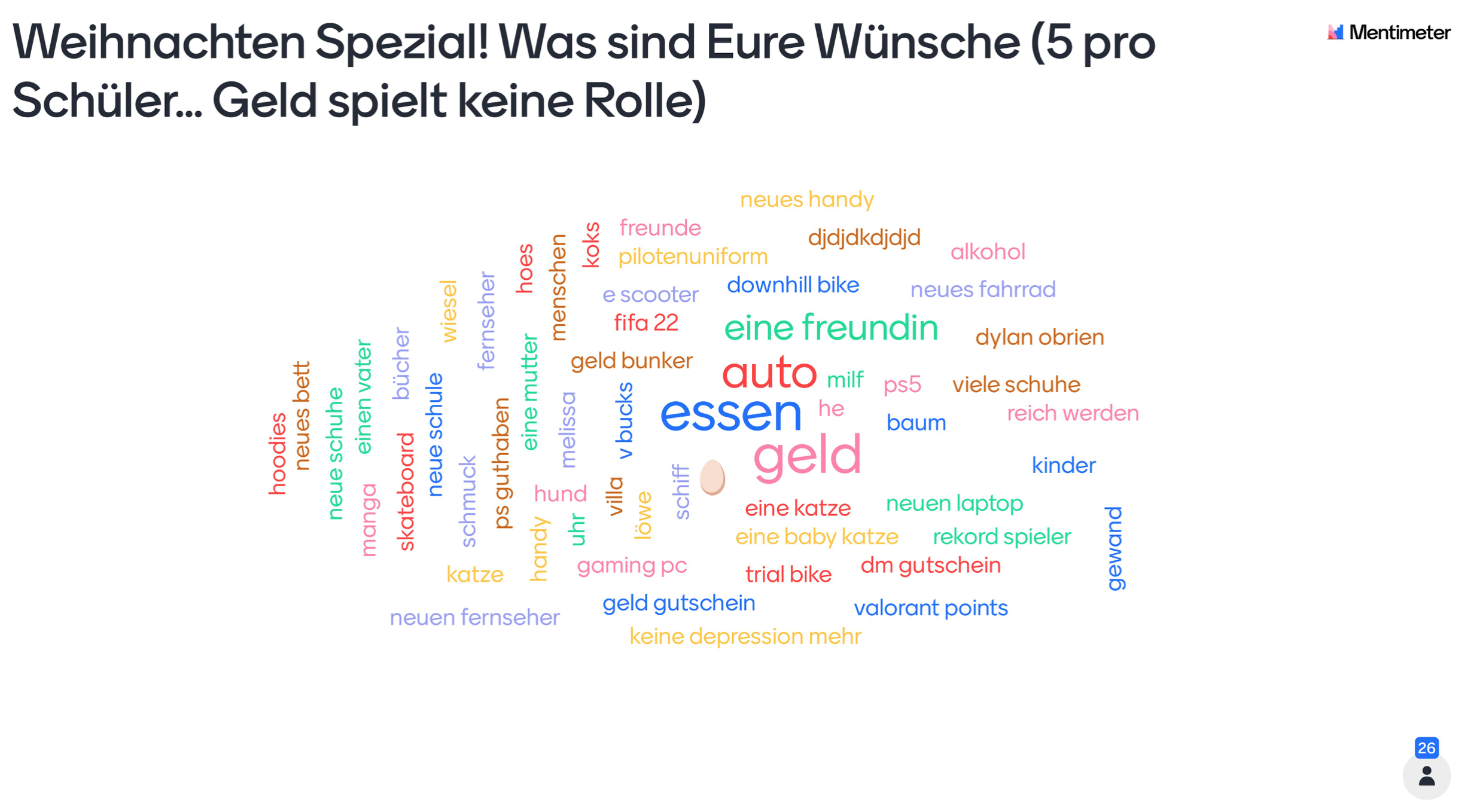 Wie könnte man das, was man einteilen?Maslow … Bedürfnispyramiede
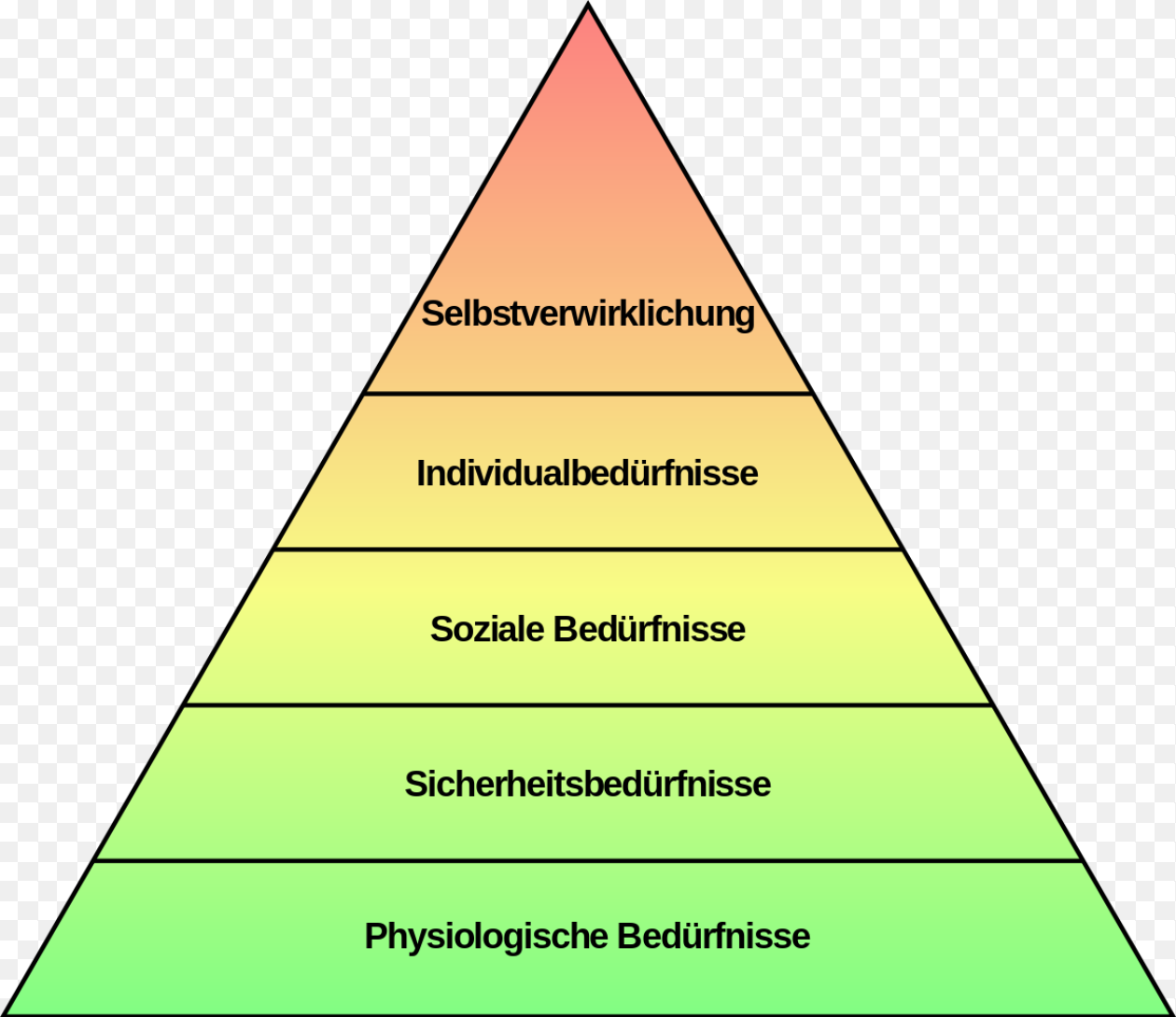 Bedürfnisse, Bedarf, Nachfrage
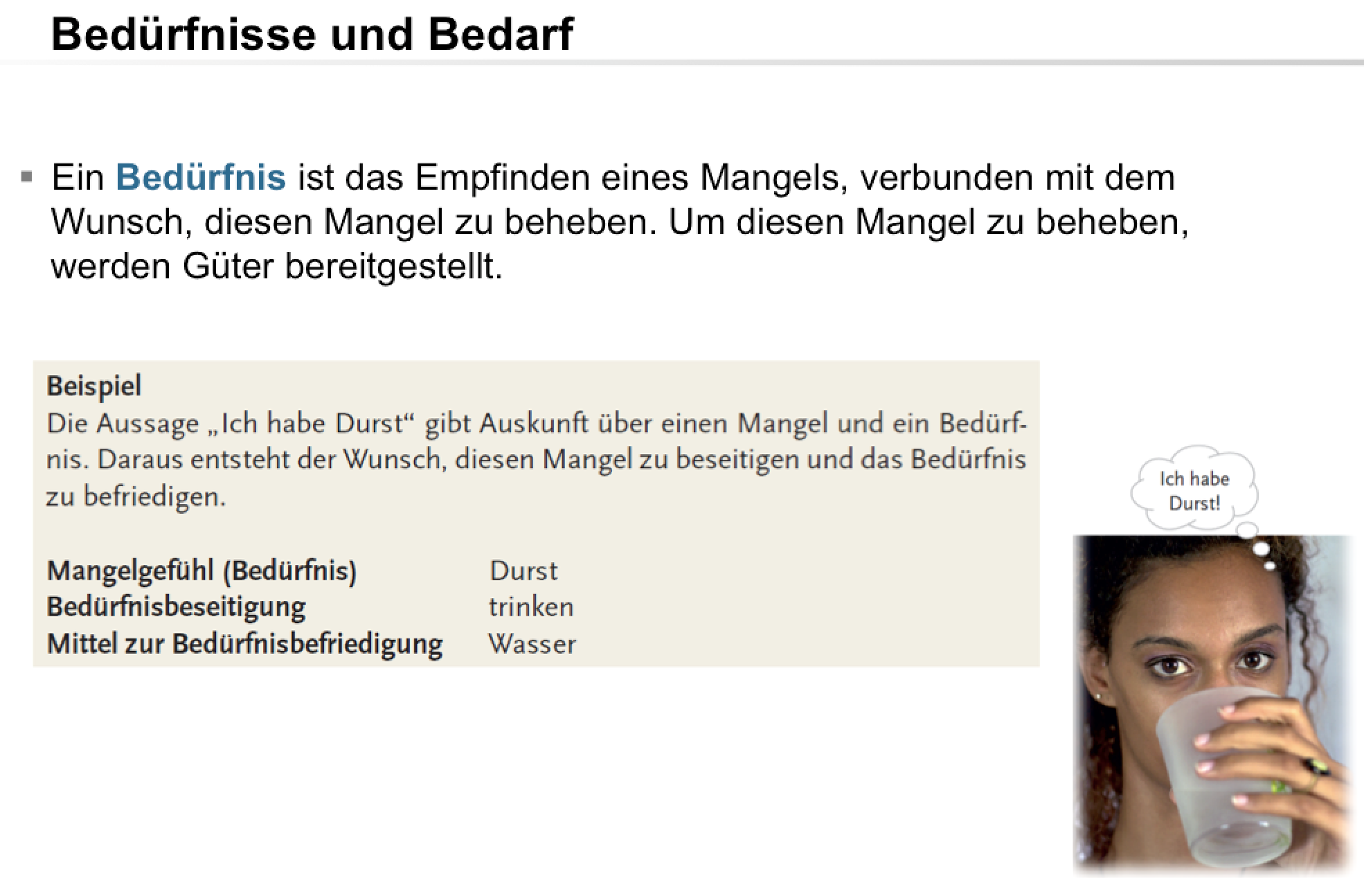 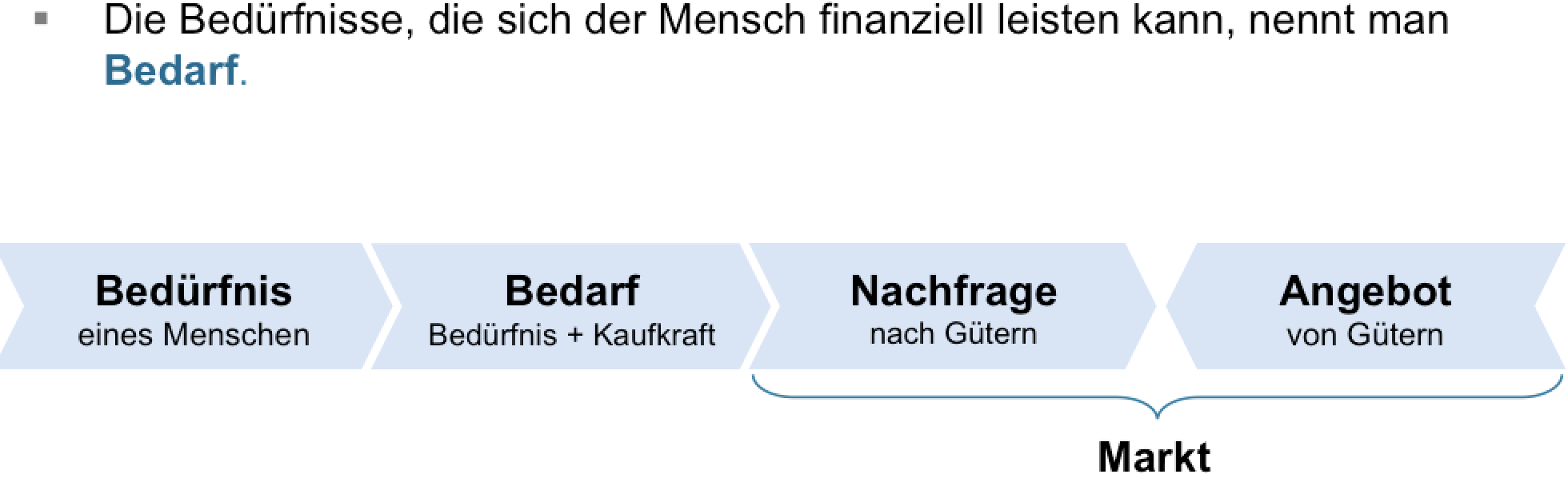 Wie können Bedürfnisse befriedigt werden?
Wo kommen Güter her?
Ressourcen / Güter
Wie entstehen Güter?
Durch Kombination von
Produktionsfaktoren
Arbeit
Kapital
Boden, Rohstoffe, Natur
Information
Innovation
Ressourcen
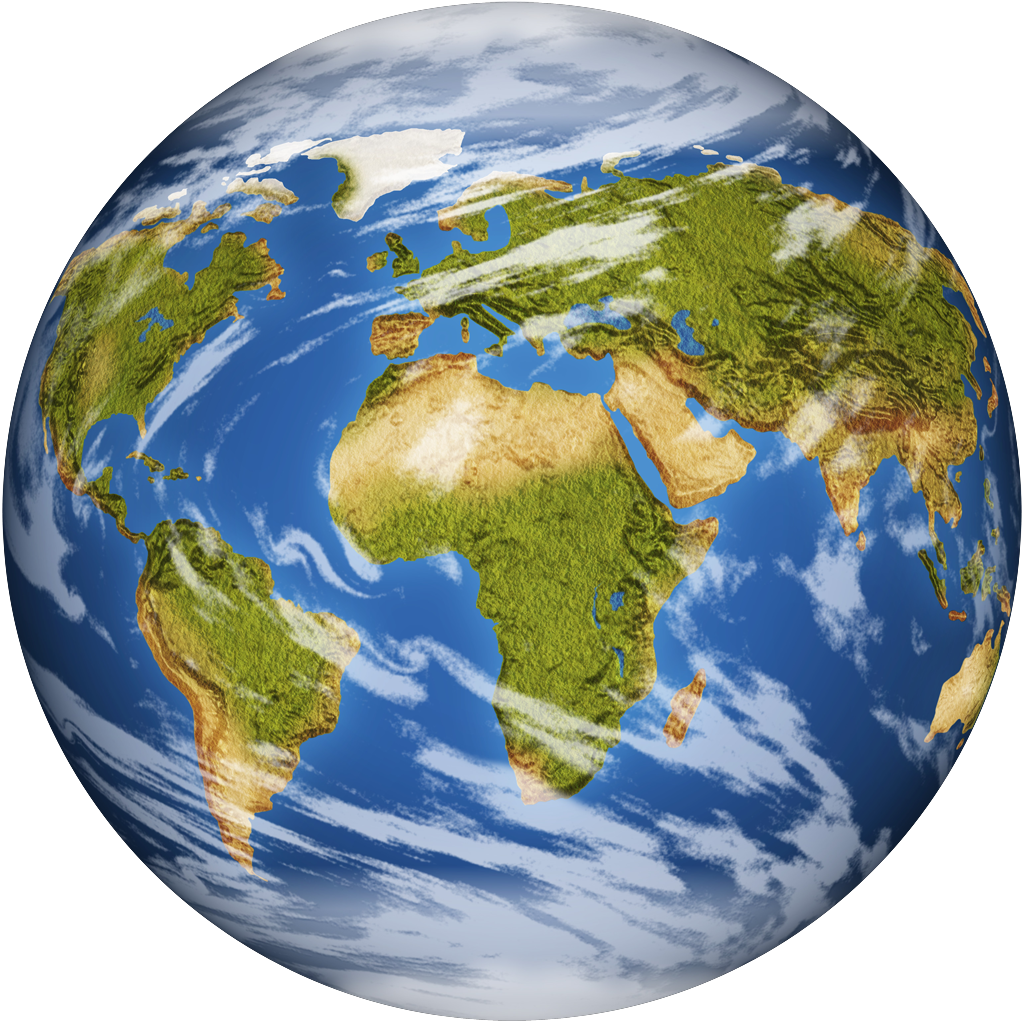 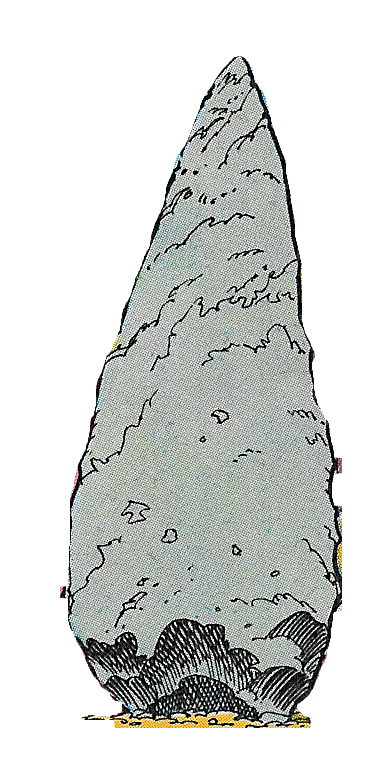 Einteilung in folgende Bereiche:
Freie Güter / Wirtschaftliche Güter
Produktionsgüter / Konsumgüter
Sachgüter / Dienstleistungen (Immaterielle G.)
Wie gehen wir derzeit mit unserem Planeten um?
Nachhaltigkeit
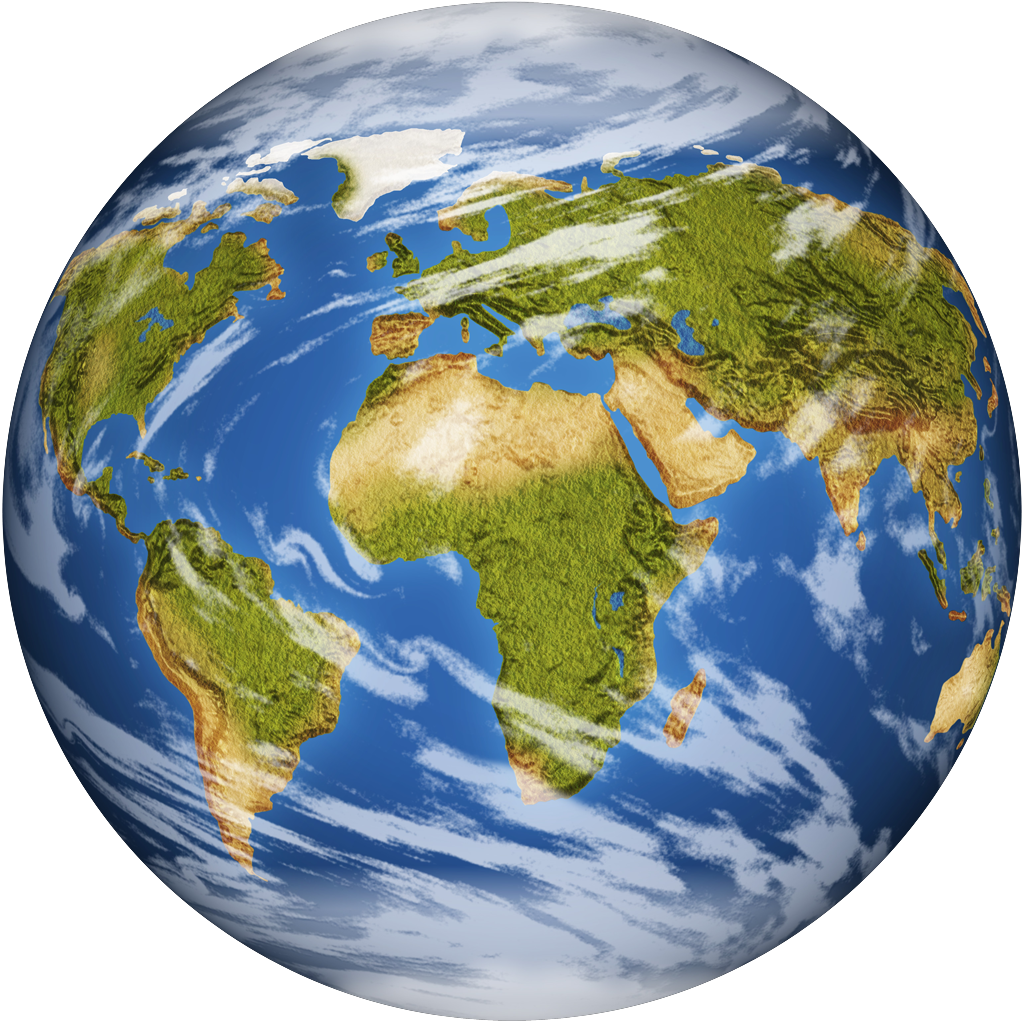 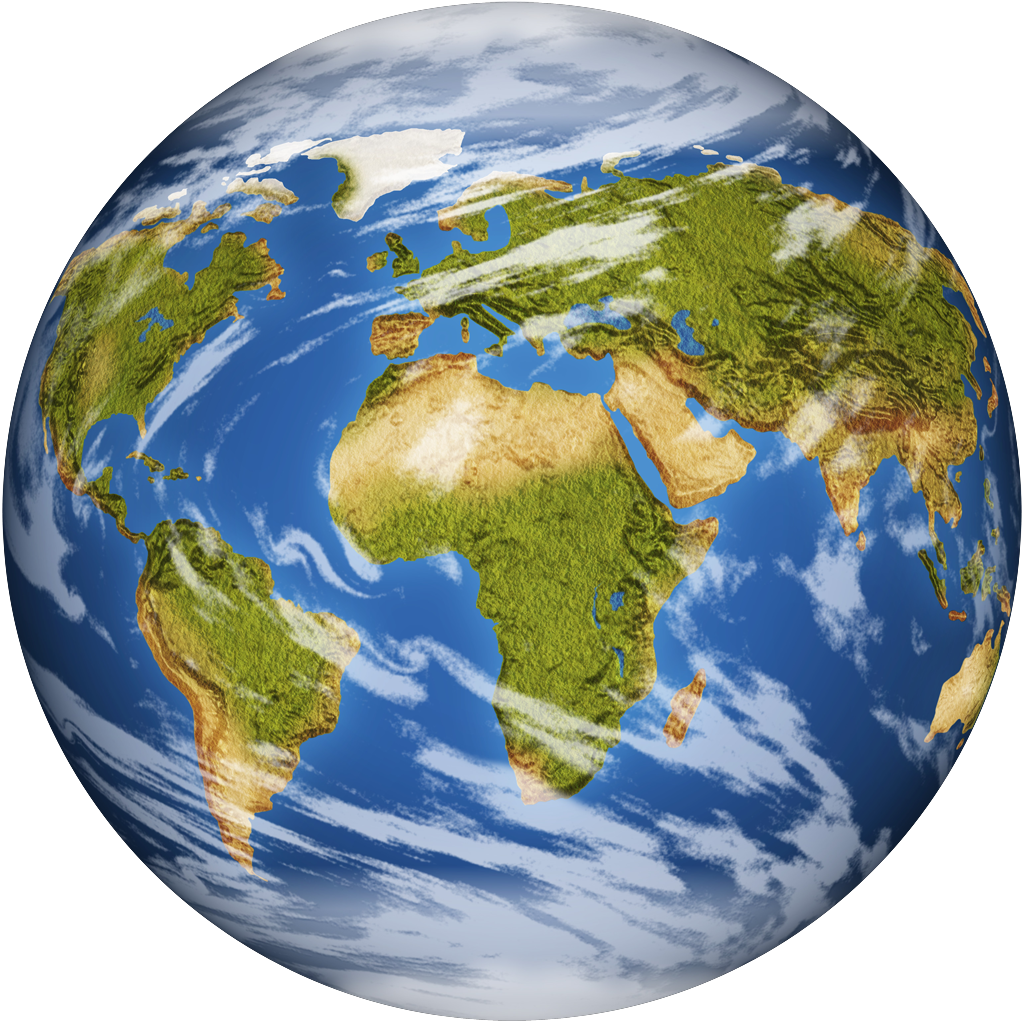 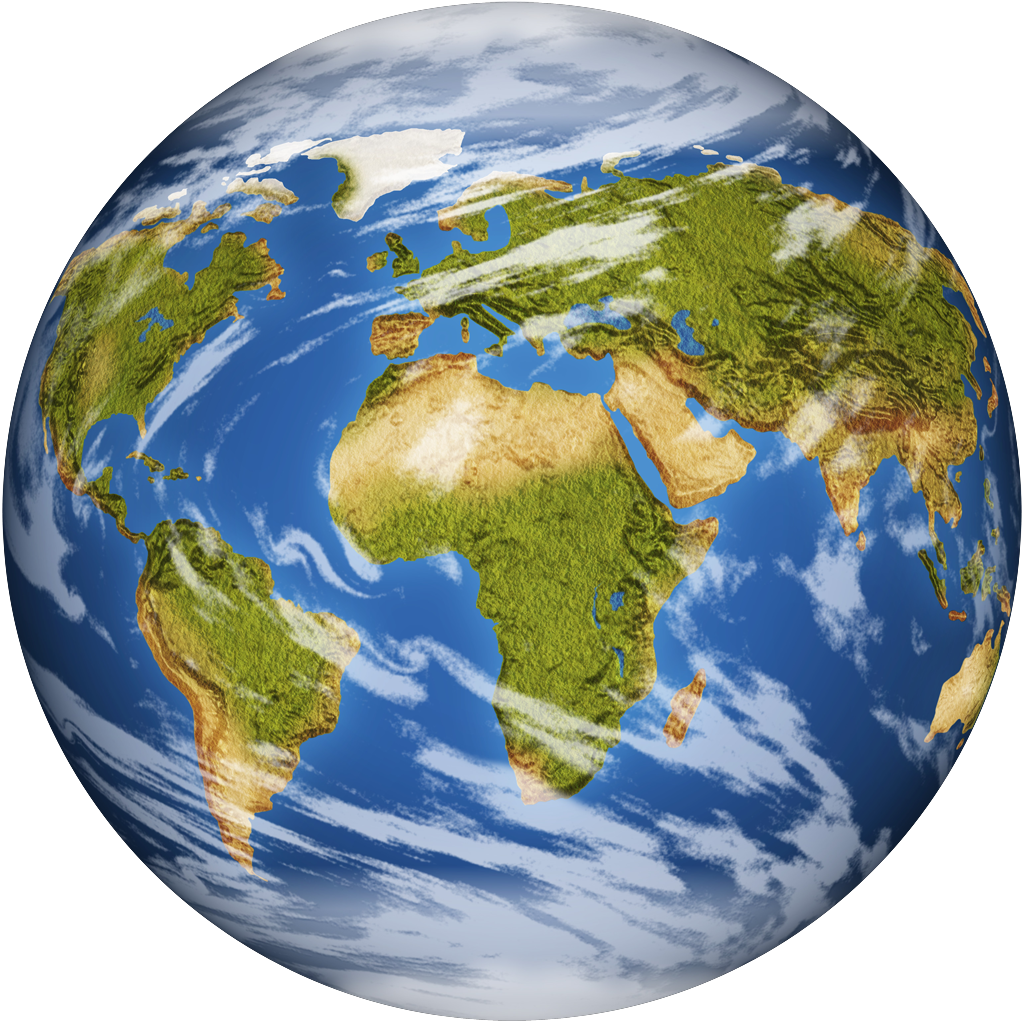 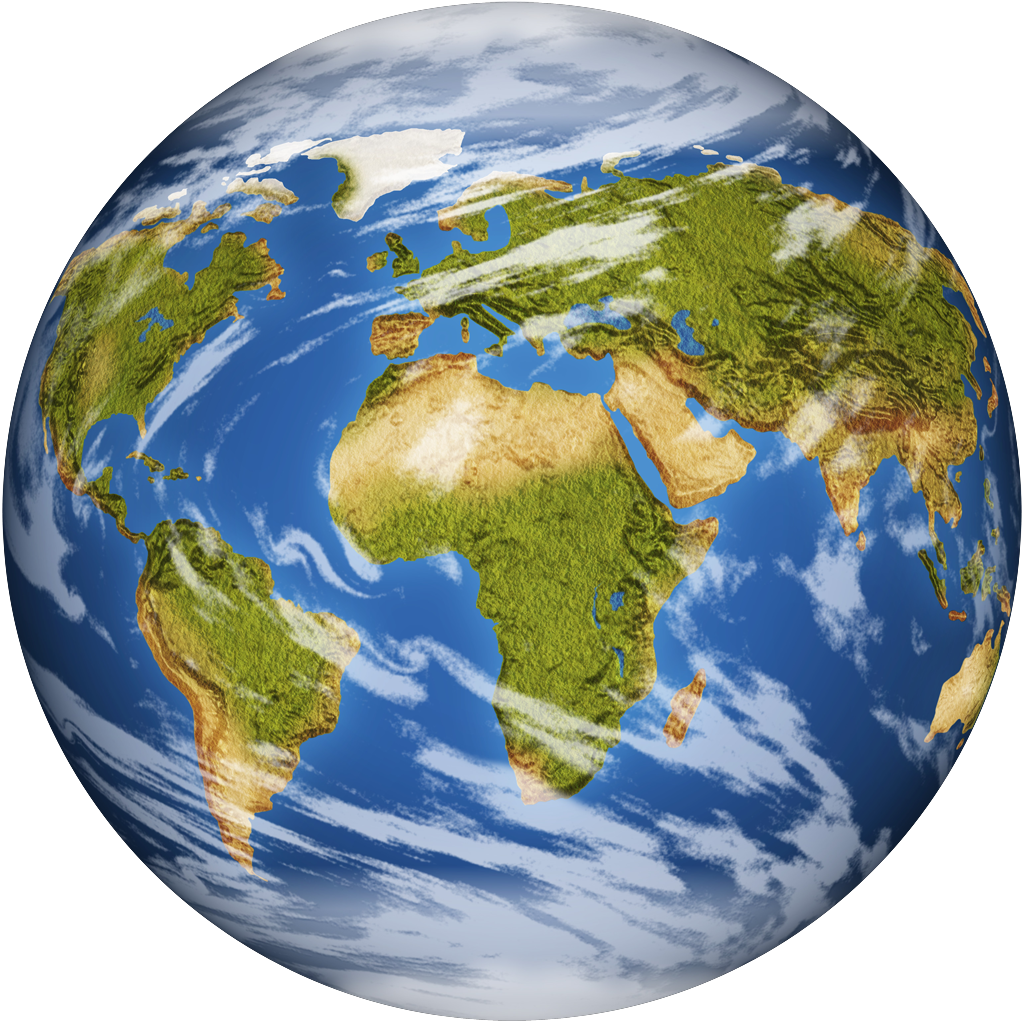 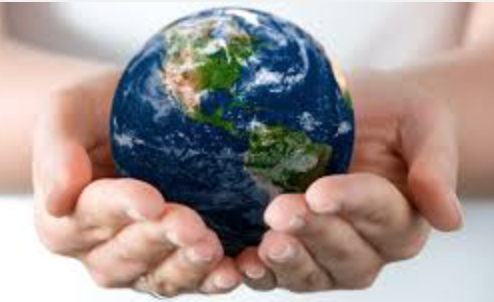 Ökonomisches Prinzip - Entscheidungen
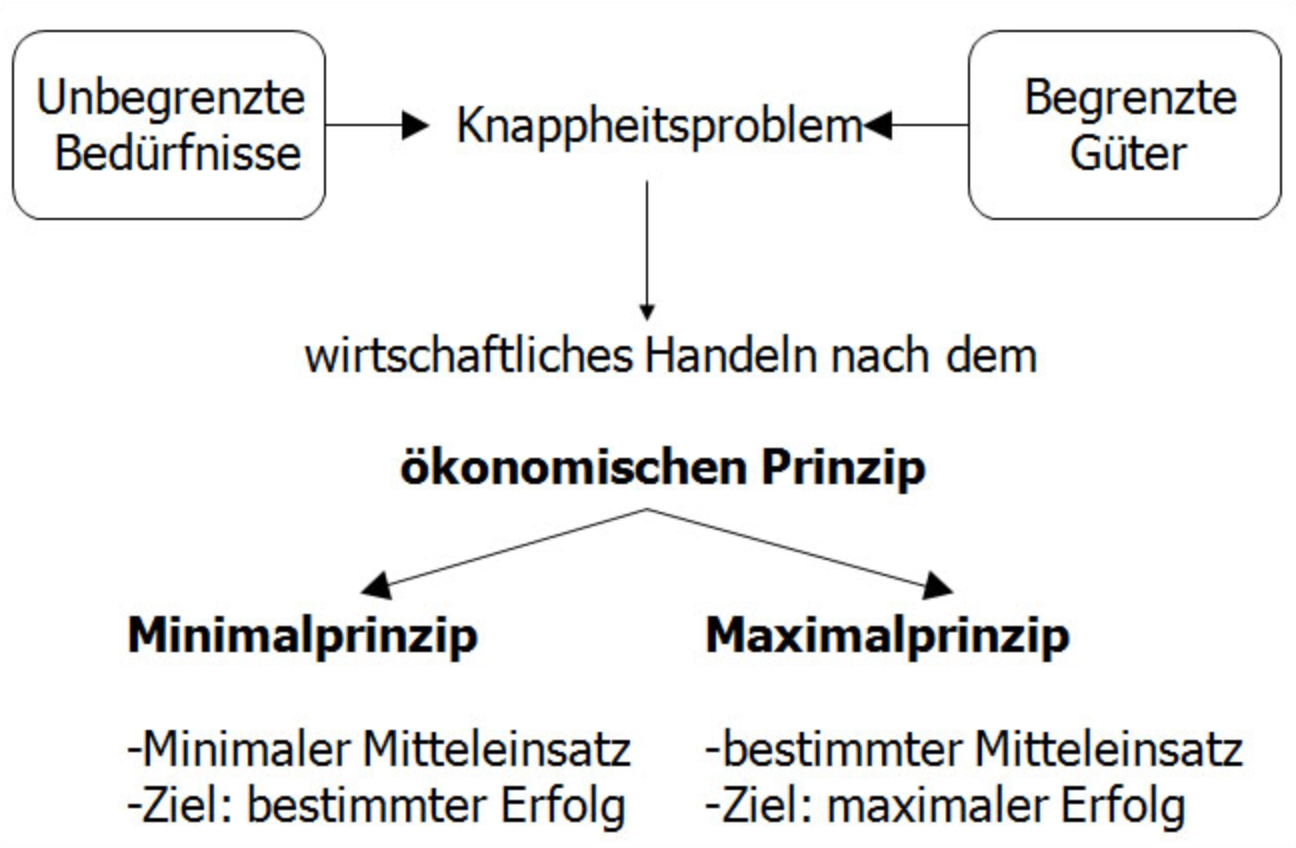 z.B. mit möglichst wenig Benzin (min.
Mitteleinsatz) nach St. Pölten 
(bestimmtes Ziel) fahren.
z.B. mit 10 Liter Benzin (bestimmter
Mitteleinsatz) von St. Pölten
soweit wie möglich (max. Ziel) fahren.
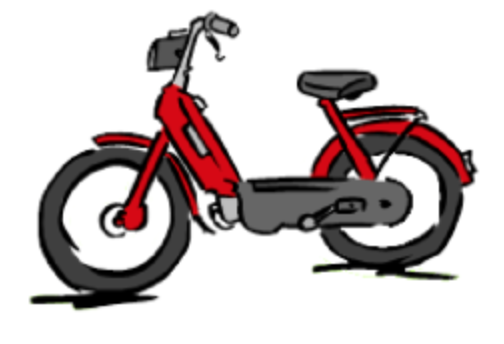 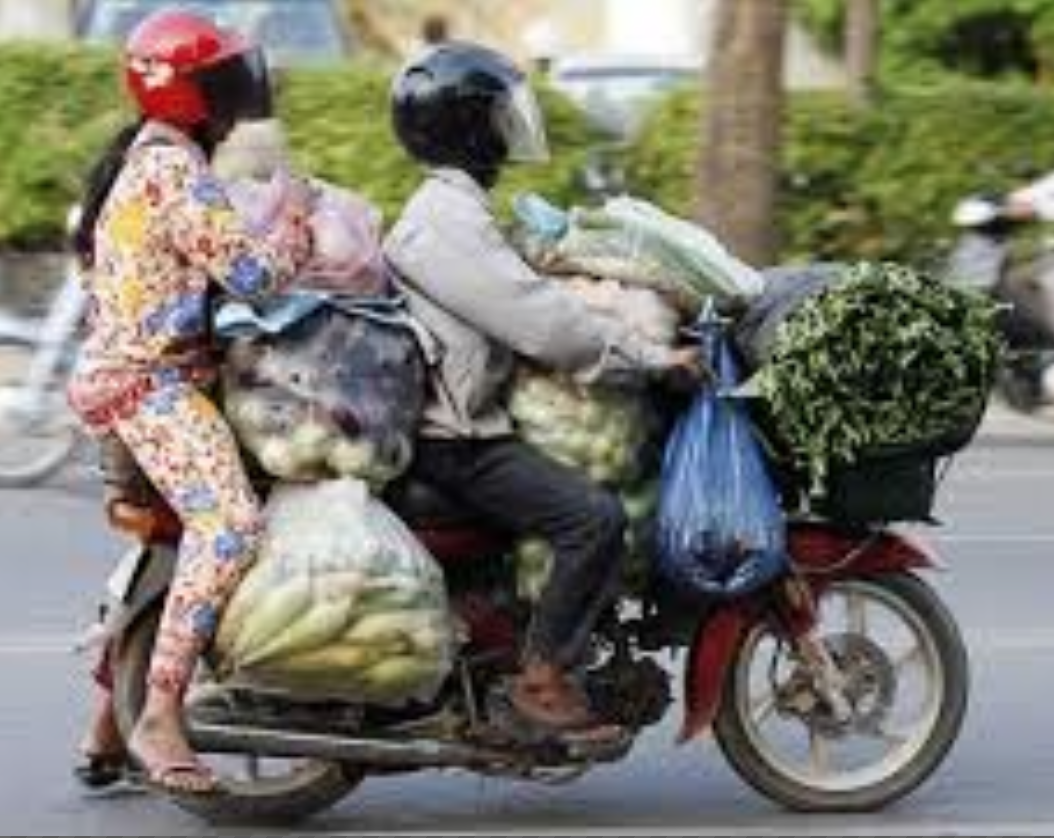 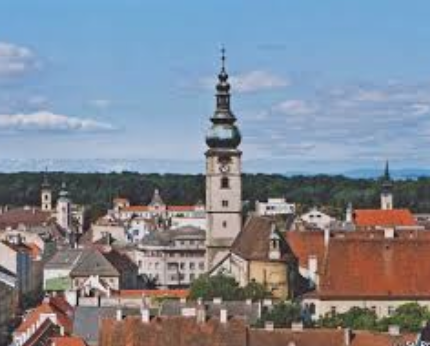 Begrenzte Ressourcen> man muss sich entscheiden zw. mehreren Handlungsalternativen
Umgang mit den Ressourcen sollte „nachhaltig“ erfolgen: d.h. man sollte nur soviel Ressourcen verbrauchen, damit der Grundbestand nicht gefährdet ist (Forstwirtschaft)
Ökonomische Prinzipien, wir müssen uns entscheiden:
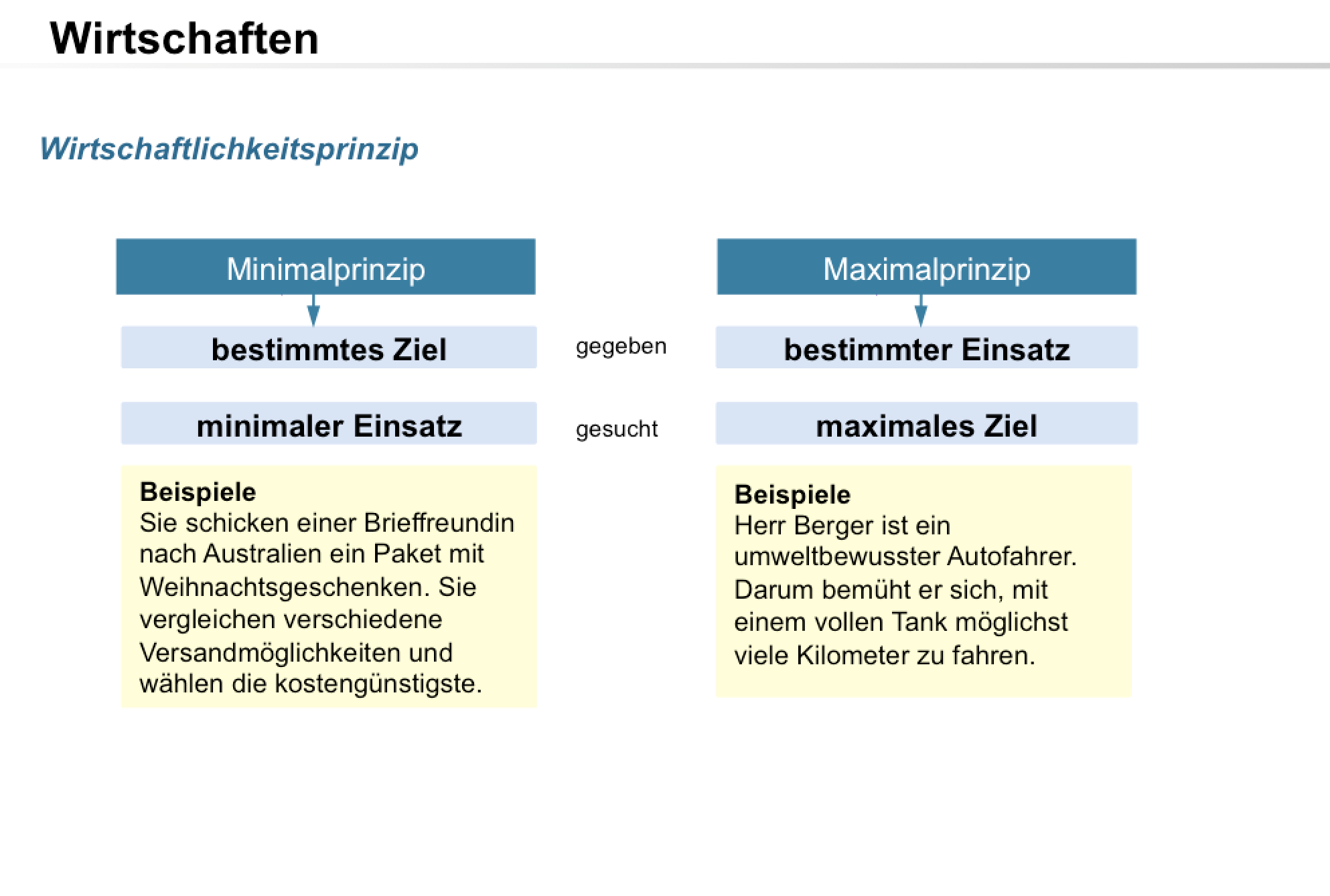